Section#10.1Parabolas
Geometric Definition of a Parabola
A parabola is the set of points in the plane equidistant from a fixed point F (focus) and a fixed line (directrix)
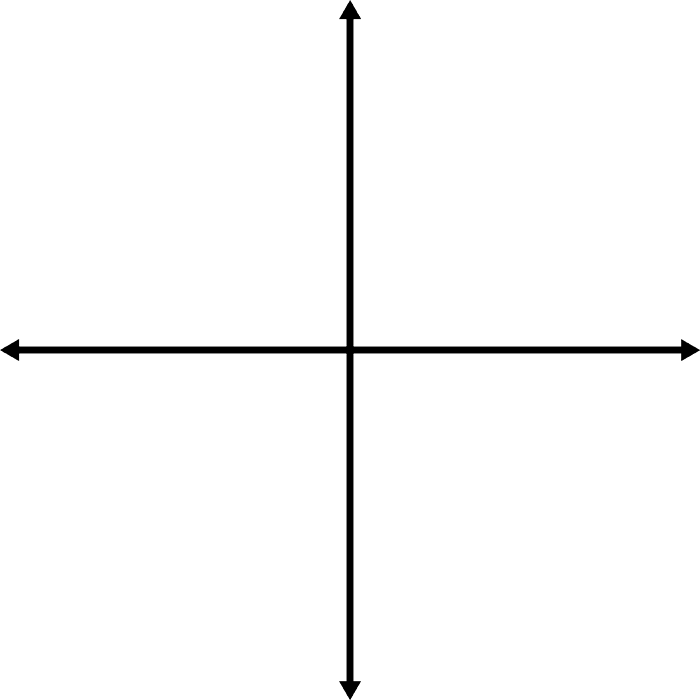 Parabola with vertical Axis
The graph of the equation 
	is the parabola with the following properties
			Vertex	V(0, 0)
			Focus		F(0,p)
			Directrix	y= -p
p>0			        				 p<0
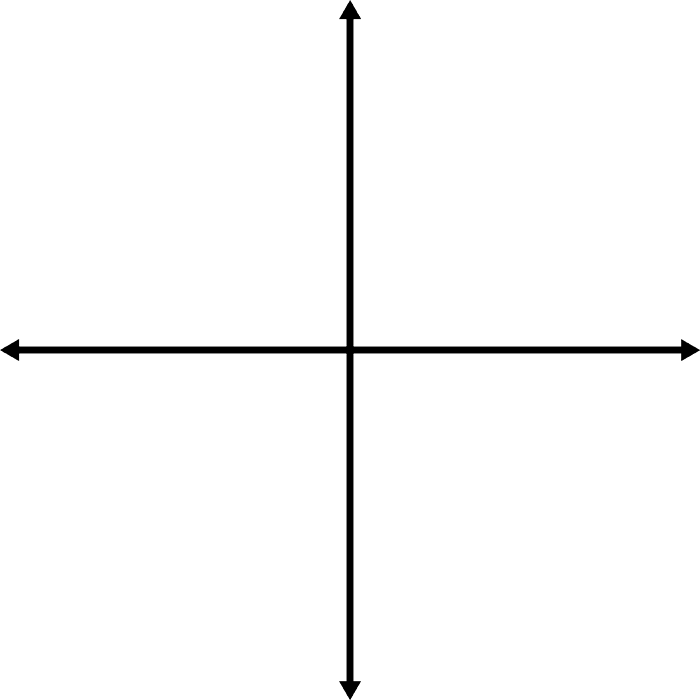 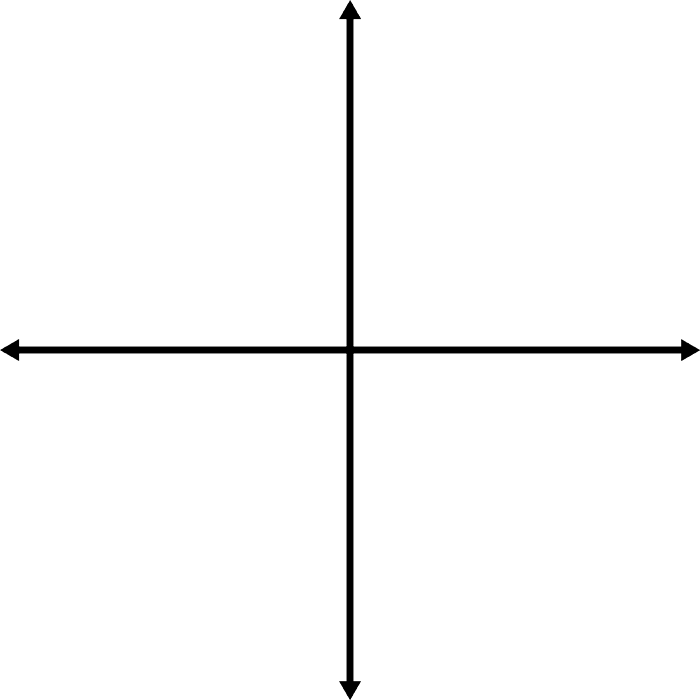 Parabola with a Horizontal axis
The graph of the equation 
	is a parabola with the following properties
			Vertex	V(0, 0)
			Focus		F(p, 0)
			Directrix	x= -p
p>0							 p<0
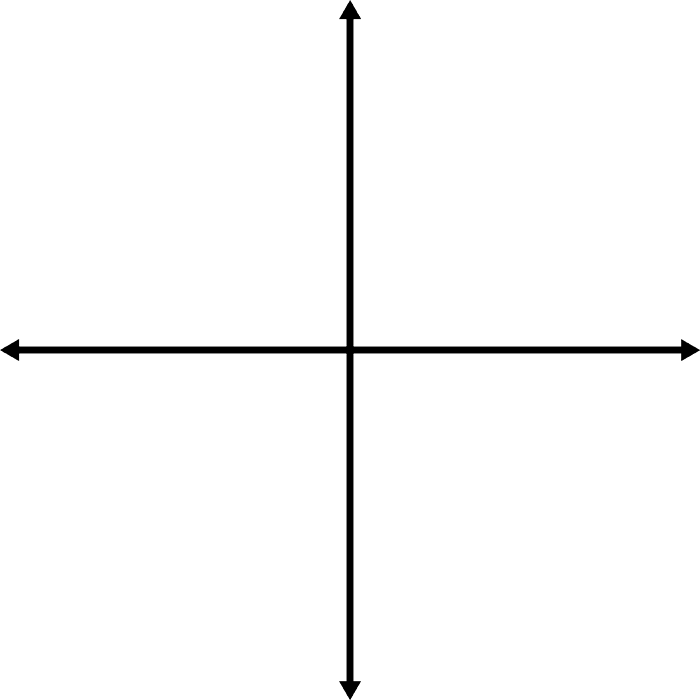 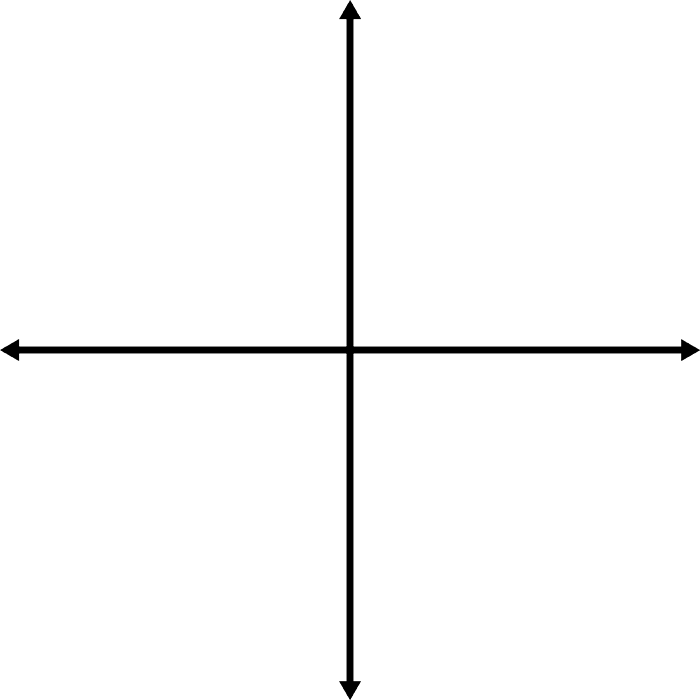 Focal Diameter=4p
Example: Find the vertex, focus, directrix and focal diameter of the parabola, then sketch its graph.
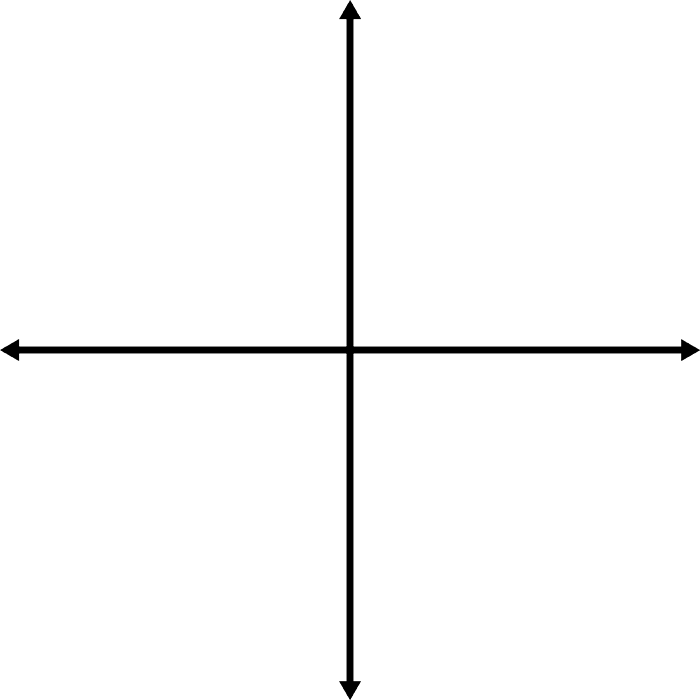 (a)
(b)
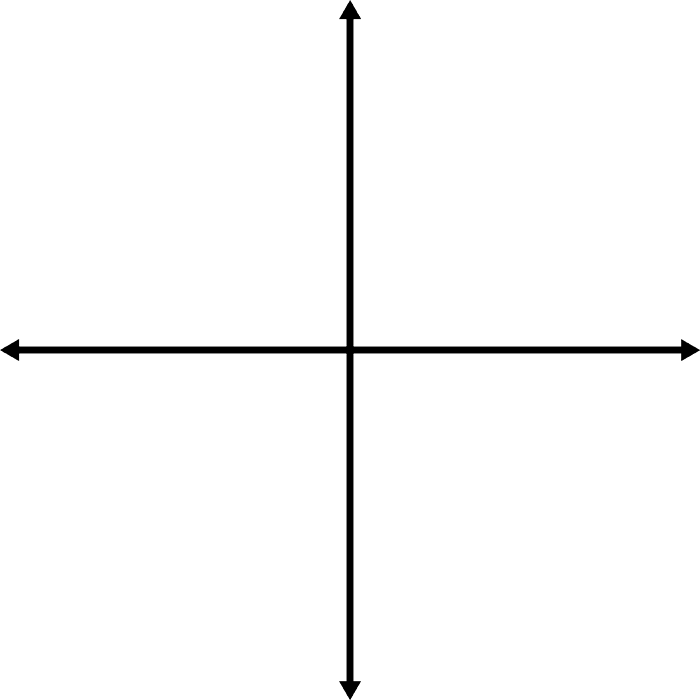 (c)
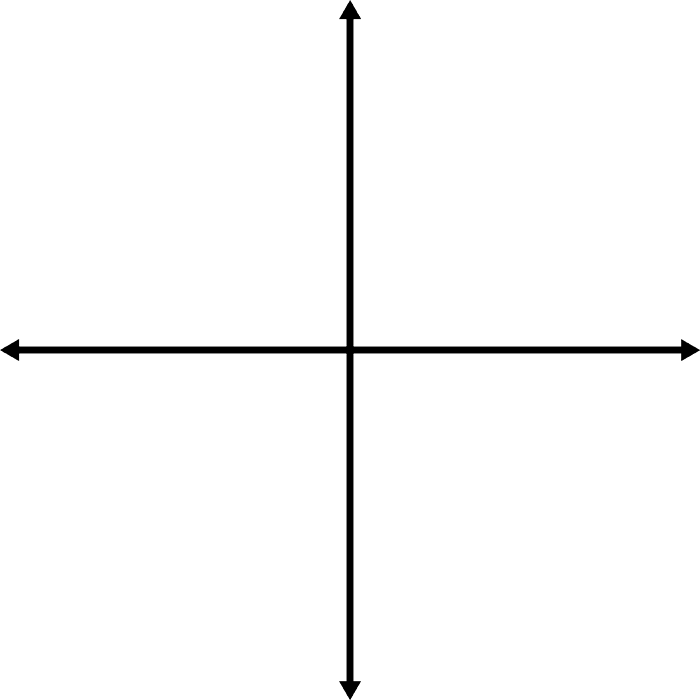 Example: Find an equation for the parabola that has its vertex at the origin and satisfies the given conditions.
(a) Focus  F(5, 0)
(b)  Directrix x=6
Homework
Section#10.1: pg#751
7-15odd, 25-31odd, 37, 39